Copyright
This presentation leaves copyright of the content to the presenter. Unless otherwise noted in the materials, uploaded content carries the Creative Commons Attribution-NonCommercial-ShareAlike license, which grants usage to the general public with the stipulated criteria.
1st November 2017
Making the UK the most digitally advanced nation for Higher education and research
1
1st November 2017
Making the UK the most digitally advanced nation for Higher education and research
Educause
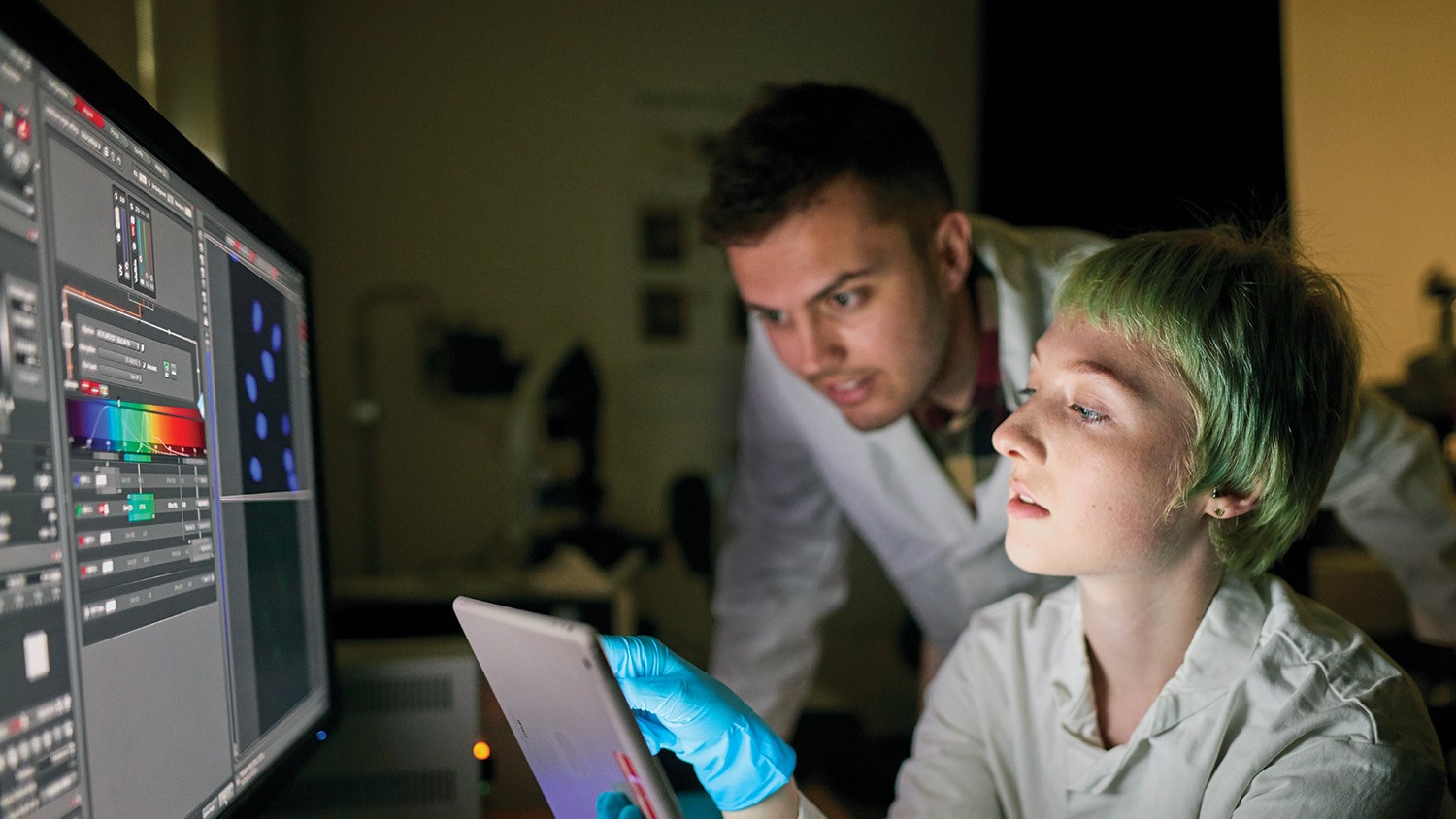 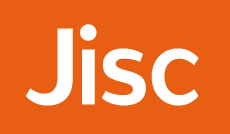 We provide digital solutions for UK education and research.
Our vision is for the UK to be the most digitally advanced higher education, further education and research nation in the world.
1st November 2017
[Speaker Notes: Support every Govt funded university and community college in the UK]
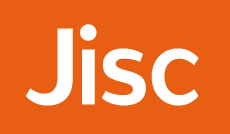 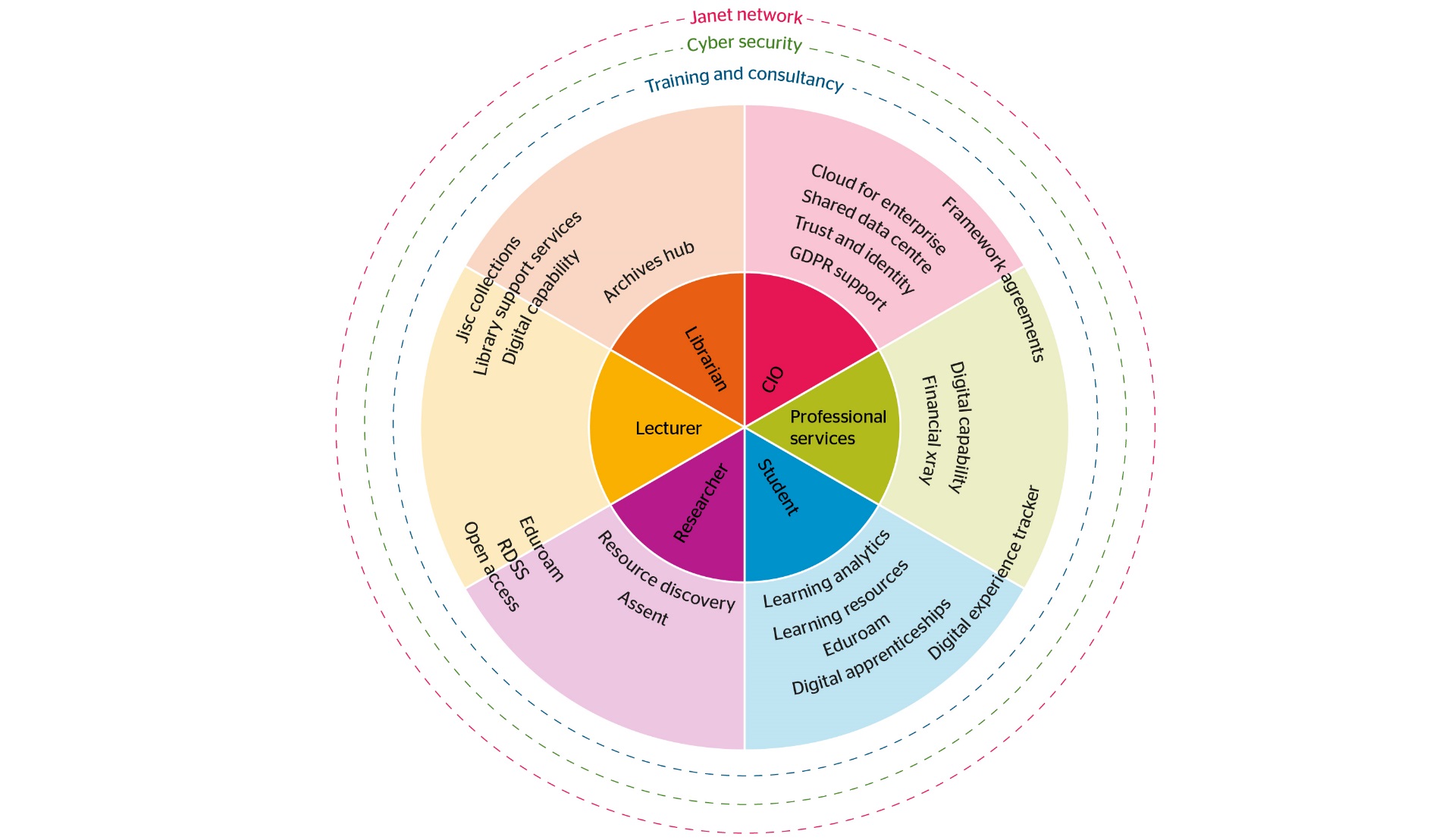 1st November 2017
Making the UK the most digitally advanced nation for Higher education and research
4
Janet network at heart of Jisc
Akamai
TeleKom
Malaysia
Amazon
Microsoft EU
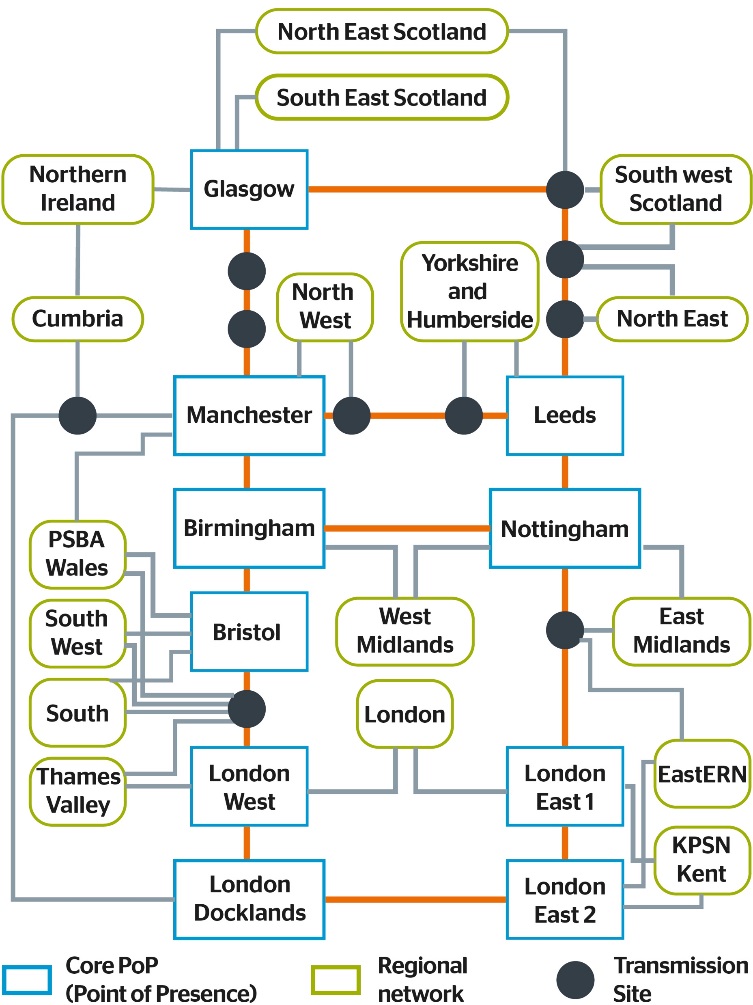 Amazon
GÉANT
Apple
TV
Akamai
Update
Gamma
BBC
Global Transit TeliaSonera
Redstone
AQL
3G
Telehouse
Harbour
Exchange
Telehouse
North and
West
UKCloud
Datashop
Virgin
radio
Global Transit Level 3
Verizon Edge
MDNX for
Schools
MDNX for
Schools
Google
Google
LINX
Global Transit Level 3
Netflix
HEAnet
IX Manchester
IX Leeds
500 Peerings / 300 Organisations
1st November 2017
Making the UK the most digitally advanced nation for Higher education and research
5
[Speaker Notes: Our vision is for the UK to be the most digitally advanced higher education, further education and research nation in the world. Underpinning this is the need to provide a resilient, flexible and cost effective infrastructure on which our members can rely to provide the necessary administrative, teaching, learning and research services wherever that may be in the world. Our infrastructure ranges from underlying networking facilities to cloud based services.]
Not just any network, a protected network
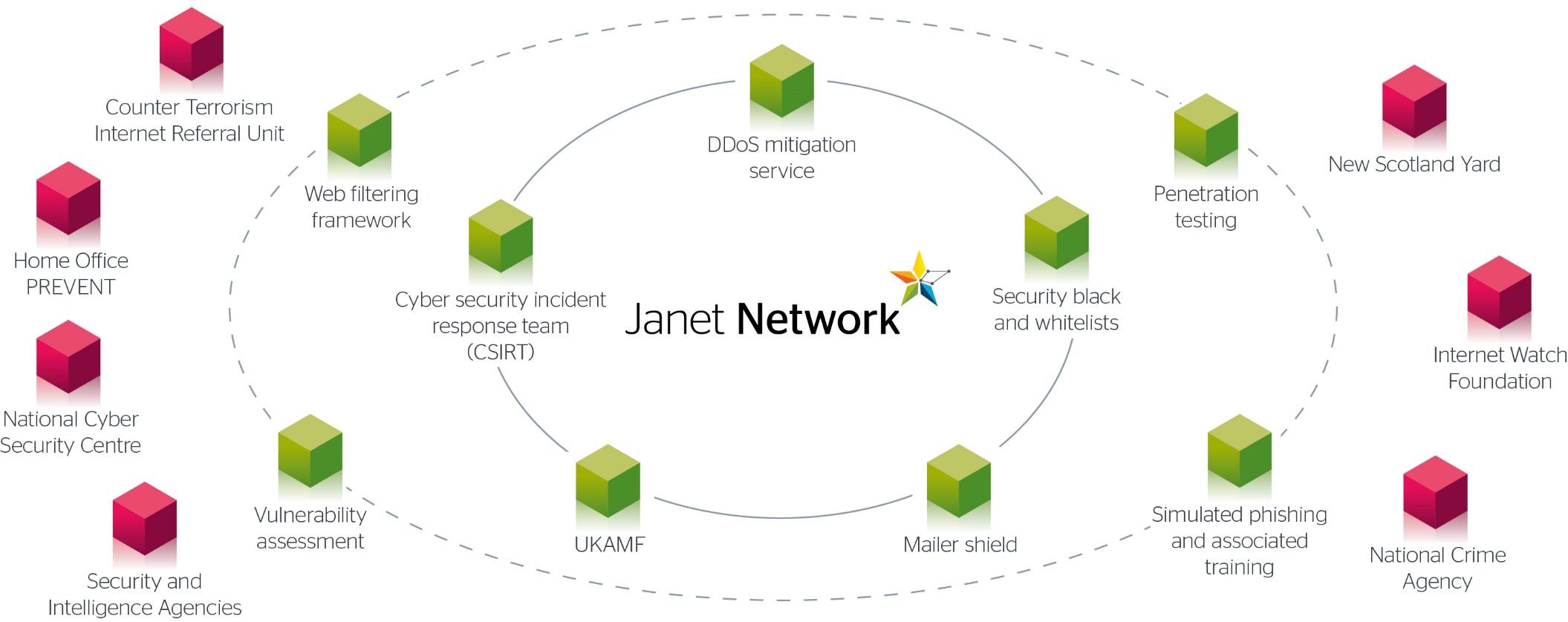 1st November 2017
Making the UK the most digitally advanced nation for Higher education and research
6
[Speaker Notes: The green items are the core offering
Orange items are optional products and services]
Summary of cyber security posture survey
1st November 2017
Making the UK the most digitally advanced nation for Higher education and research
7
Cyber security
Historically we defended our members against DDoS and the attacks were highly disruptive, not just to the college, but to all surrounding institutions
Then in late 2015 we experienced an attack on JANET itself
Since then we have implemented a sophisticated DDoS capability and established a well appreciated Cybersecurity team, annual conference and set of services
Now our core members do not notice attacks
The 2015 perpetrator is awaiting sentencing
We have seen no further attacks on the network (so far)
1st November 2017
Making the UK the most digitally advanced nation for Higher education and research
8
Cyber security
1st November 2017
Making the UK the most digitally advanced nation for Higher education and research
9
[Speaker Notes: This slide presents some of the key numbers and stats relating to cybersecurity in the FE sector.  

There is a BIS/PWC survey that we have used to calculate VSE for the service.  Figures for 2015-16 - Based on low range of BIS/PwC estimated cost in 2015 of single event to large organisation (HE) : £1.46m to £3.14m; to a small organisation (FE) : £75k - £311k.  We used a midpoint of these figures - £2.3M for HE and £193k for FE at 1 in 8 (12.5%) of institutions.   *NOTE – This makes the VSE estimate for cybersecurity products VERY conservative, but should give you some idea of the cost of a single event to an institution. 

2 minute figure - if someone has DDoS’d a college then if the mitigation is successful then we have effectively solved their problem within 2 minutes as their network traffic will go back to normal levels. The actual attack may continue for hours and the attacker may keep tweaking the attack which we then have to respond to so although from the college’s perspective it appears that their problem is over, it isn’t until the attacker gives up. And that length of time is different for every attack.]
Trust and identity
Internet2 and Jisc are the main funders of Shibboleth
UKAMF is one of the largest in the world and we work closely with publishers to maintain their commitment
Working with the UK government and HEIs to use Shibboleth to identify students for wider official purposes (student loans, passports, driving licences)
Liberate is Jisc’s new, cloud-based, fully-managed service for access management
Offers a single, simple, and cost-effective solution for federation, eduroam, and other access management requirements
Piloted with over over 10% of UK public library authorities since January, and a further eight Further and Higher education institutions since July
Liberate is supporting the newly merged Nottingham College 
consolidate two Shibboleth systems 
Aspiration to adopt eduroam across both colleges
Without Liberate, the college didn’t have the resource to support these two requirements 
Liberate allows them to achieve both with minimal resourcing
1st November 2017
Making the UK the most digitally advanced nation for Higher education and research
10
The General Data Protection Regulations (GDPR)
Sweeping changes to the current Data Protection Act come into force in May 2018. Serious implications to the Sector.
Six key changes:
Accountability
We are required to document what personal data we hold, where it came from and who we share it with
Data Processors are now accountable for the personal data that it processes
Privacy by Design
Inclusion of data protection compliance from the outset in services  systems and process design including r & d and beta projects and services
Legal Changes and Consent
Conditions of consent tightened – clear and concise terms and conditions – need to review all existing privacy notices and all existing supplier contracts
Reputational Damage and Penalties
Reputational damage of a Member data breach would do Jisc serious harm
Add to this GDPR maximum fine from £500,000 to 20 million euros or 4% of annual global turnover
Breach
Breach reporting to Information Commissioners Office mandatory and within 72 hours of breach detection
Individual rights
The GDPR also grants data subjects a number of rights over their information (eg access, erasure, portability
For further information see jisc.ac.uk/guides/preparing-for-the-general-data-protection-regulation-gdpr
1st November 2017
Making the UK the most digitally advanced nation for Higher education and research
11
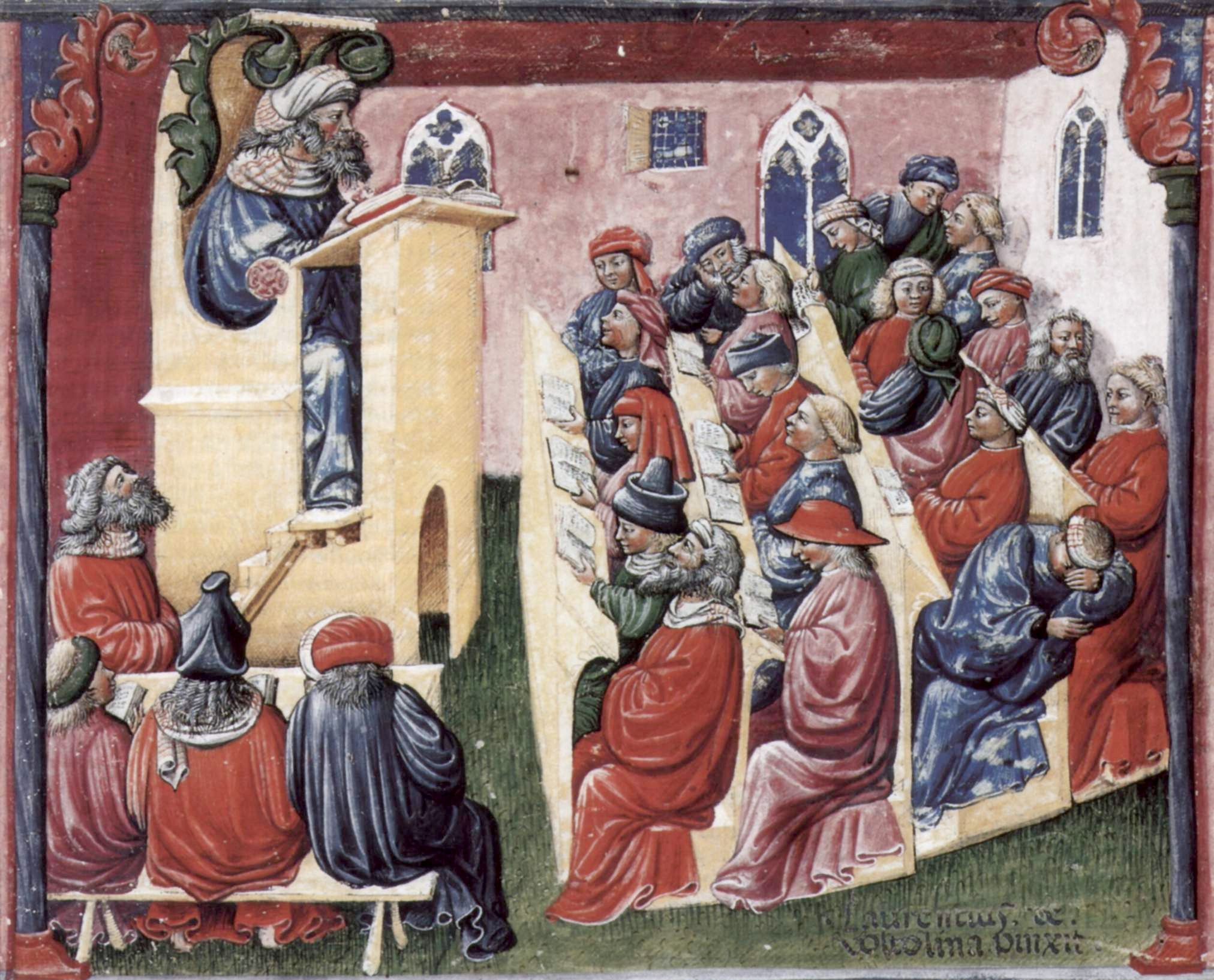 1st November 2017
Some areas we aim to help learners
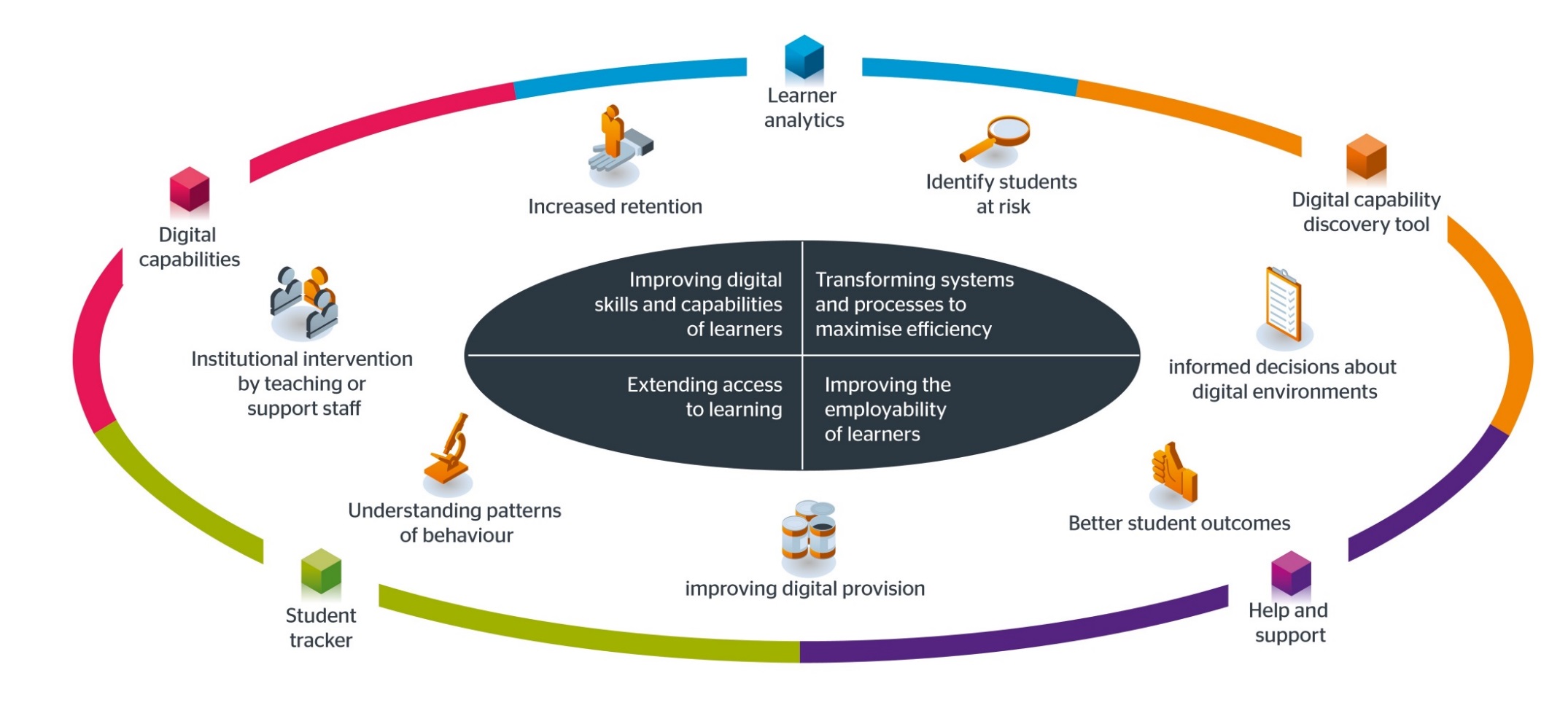 1st November 2017
Making the UK the most digitally advanced nation for Higher education and research
13
[Speaker Notes: We're working to ensure staff in colleges are equipped for a changing digital environment
Effective use of technology is vital in ensuring student satisfaction and in realising a good return on investment
Jisc has a number of products, projects and services which are supporting colleges make smart, informed decisions in a number of areas.  

Student digital tracker (including opinions of over 22k students, 12,000 of which were from FE) – 
You have the ability to gather evidence to support specific actions (e.g. in respect of the curriculum, student digital support, and/or digital infrastructure)
Evaluate yourself – against other institutions (benchmark), or over time (monitor), or in relation to our aims for a specific initiative/strategy/project etc (evaluate)
Demonstrate that you are engaging with students and responding to their feedback
Target resources for digital provision]
Student digital experience tracker
We surveyed 22,000 students on their attitude to digital
Students are generally positive about the use of digital technologies in their learning
Some providers still need to get the basics right – 
decent wifi provision across campuses
access to desktop computers, which many students still rely upon
The full benefits of technology to support learning are  yet to be realised 
The use of digital activities within courses is not as prevalent as we might expect. 
technology more commonly used for convenience rather to support more effective pedagogy
80% of HE learners  and 63% of FE recognise that digital skills will be important in their chosen career
Only 50% believe that their course prepares them well for the digital workplace
Questions about the provision and/or signposting of services to students which support the development of digital skills and capabilities
1st November 2017
Making the UK the most digitally advanced nation for Higher education and research
14
Student perspective on use of technology
Main concern for learners: potential for distraction
1st November 2017
Making the UK the most digitally advanced nation for Higher education and research
15
2020 Jisc strategic priorities for learning and teaching
Learning analytics and personalisation
Better student outcomes
Better planning and management of technology-enhanced learning
Evidence-informed improvements
Digital capability
Delivery of high-quality, cost-effective blended learning
Affordable and engaging content and tools
Respond to a changing external landscape
New models of provision; expanded sector
1st November 2017
Making the UK the most digitally advanced nation for Higher education and research
16
[Speaker Notes: Rest of presentation will give an overview of the activities which flow from the implementation of the strategy]
Three key forces driving tech in HE
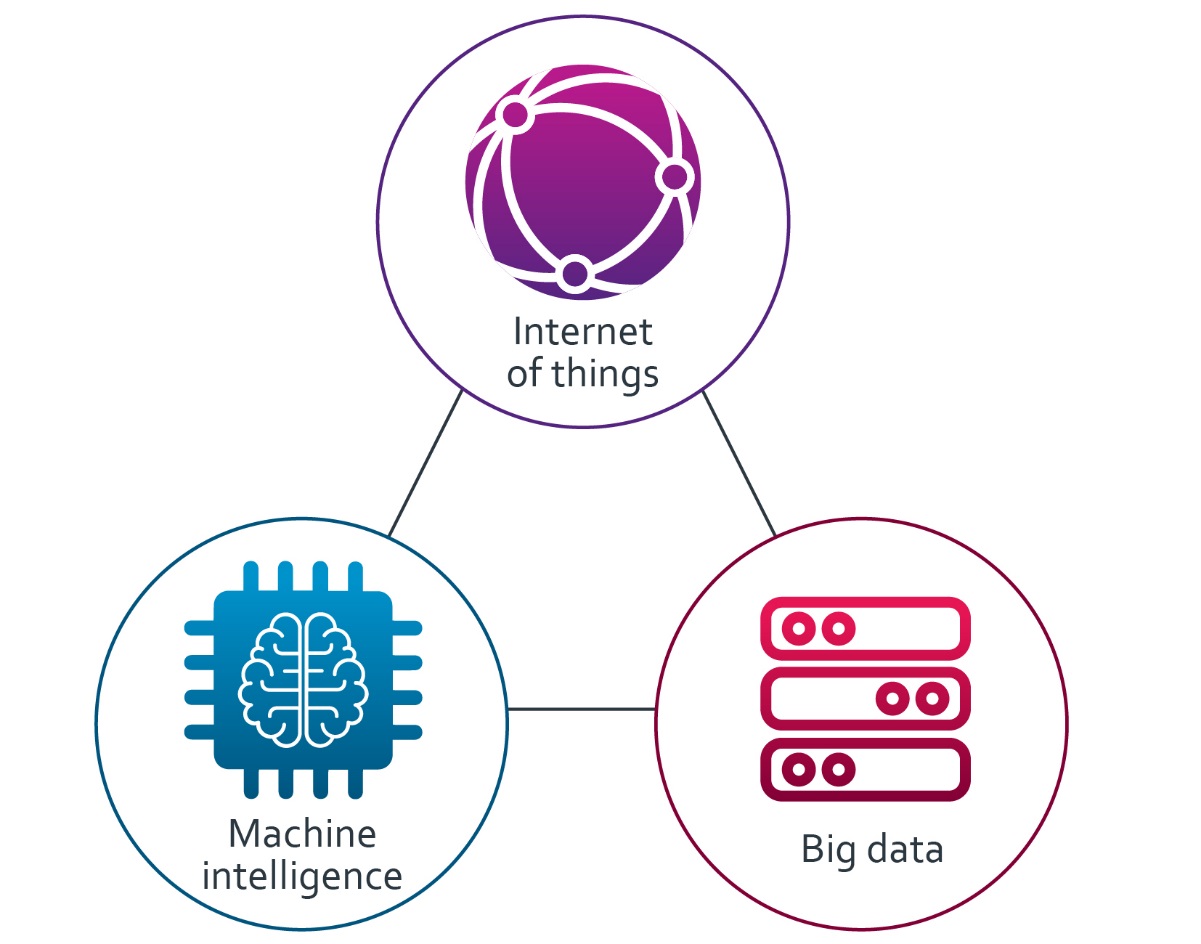 1st November 2017
Making the UK the most digitally advanced nation for Higher education and research
17
Evolution of tech in teaching
Learning analytics
Institutional analytics
Educational analytics
Cognitive Analytics and AI
Now
Future
Personalised and adaptive learning
Better retention and attainment
A more efficient campus
Buildings data
+
Learning space data
+
Location data
Content data
+
Learningpathways data
Intelligent campus
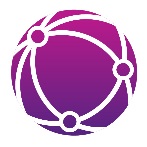 Next generation VLE
Learning analytics
VLE data
+
Student record system
+
Attendance data
+
Library data
+
Improved teaching and curricula
Retention and attainment
Efficient campus
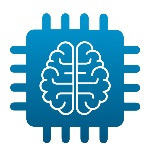 Improved teaching and curricula
+
Teaching quality data
+
Assessment data
+
Curriculum design data
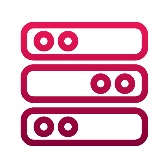 AR / VR

Teaching
Analytics
+
1st November 2017
Making the UK the most digitally advanced nation for Higher education and research
18
National learning analytics framework
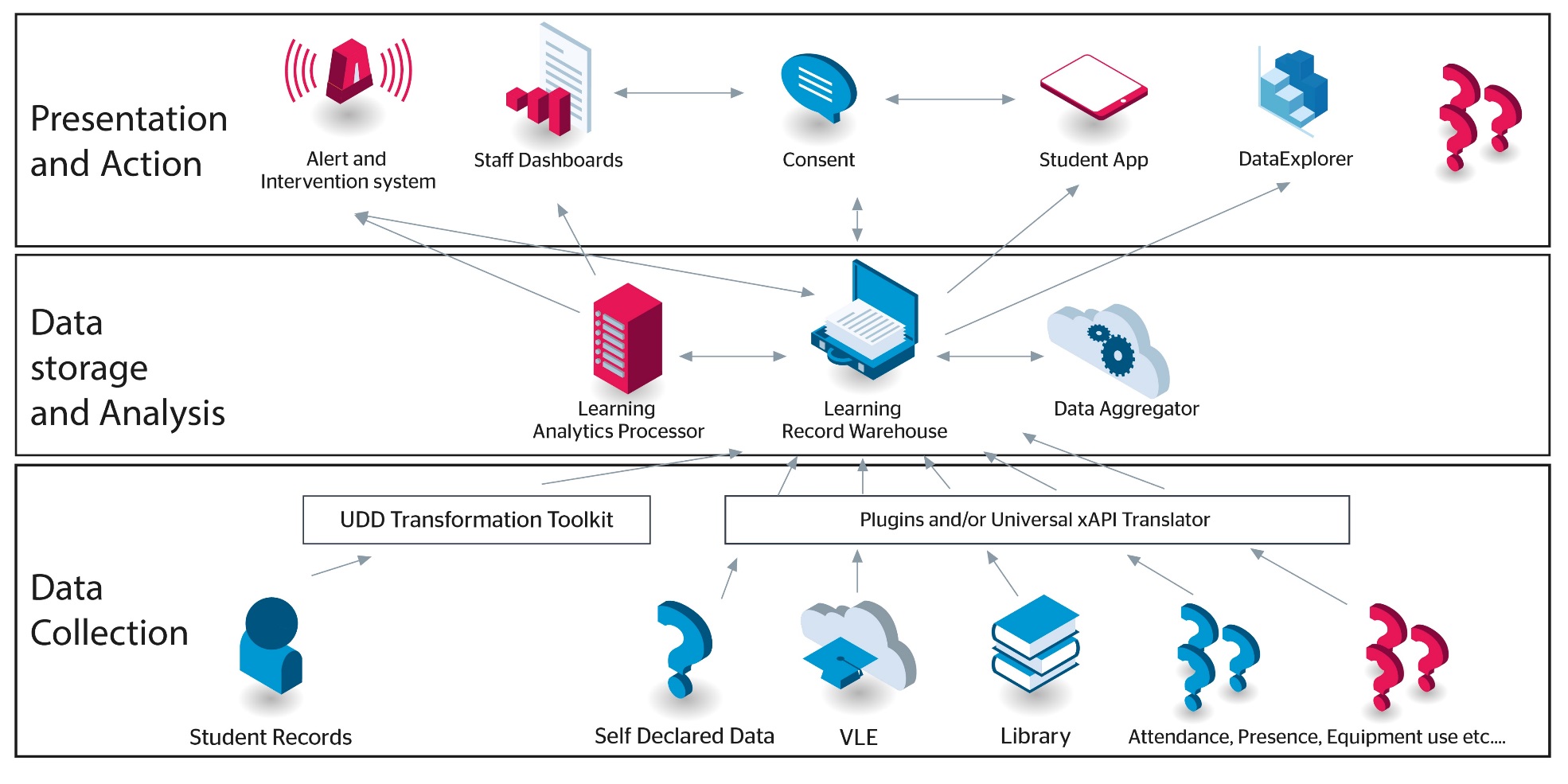 https://www.jisc.ac.uk/rd/projects/effective-learning-analytics
1st November 2017
Making the UK the most digitally advanced nation for Higher education and research
19
Progress in learning analytics
25 institutions signed up, a further 20 coming on board
Active development community involving 2/3 HEI’s
Worked with this community to offer support on policy and practice.
Assessments
Role of the tutor
Referral routes
We have introduced common tools and methodology across the LRW (learning records warehouse) which in time will allow secure, anonymous, benchmarking by HEIs of parameters relating to teaching excellence
1st November 2017
Making the UK the most digitally advanced nation for Higher education and research
20
Future of learning analytics
Short/Medium term
Extend to include apprenticeship, allowing sponsoring organisations to track progress
Learning gain
Broadening data set / new metrics / more robust predictors
Hackathon competition – Engagement, learning gain, teaching excellence
Longer term
LRW an invaluable data set relating to higher education
Enabling deeper understanding of journey through school  college  university  employment
Exploring more LRW in other countries
Discussions with US funder about opportunities in the USA
1st November 2017
Making the UK the most digitally advanced nation for Higher education and research
21
Edtech in the UK
At Jisc we want to work with these emerging companies to make it easier for our members to assess which companies could help them improve their services to students. We have developed an end to end accelerator so that we can work with these companies from idea to start up to first major investment. 
Unitu -  a service that helps universities gather and respond to student feedback more effectively
Placer – a tool to help students find work experience and companies access the next generation of talent
Hubbub – a crowdfunding tool focusing on alumni 
Lumici – a collaborative lesson planning tool
Bibliotech – Spotify for textbooks
Wildfire learning – an AI content creation service
Vineup – connecting alumni to students they could mentor
Aula – a learning platform that focuses on communication and student engagement
Datazar – a research data collaboration platform
1st November 2017
Making the UK the most digitally advanced nation for Higher education and research
22
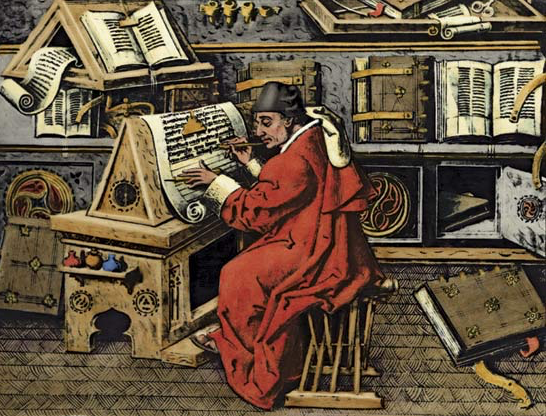 1st November 2017
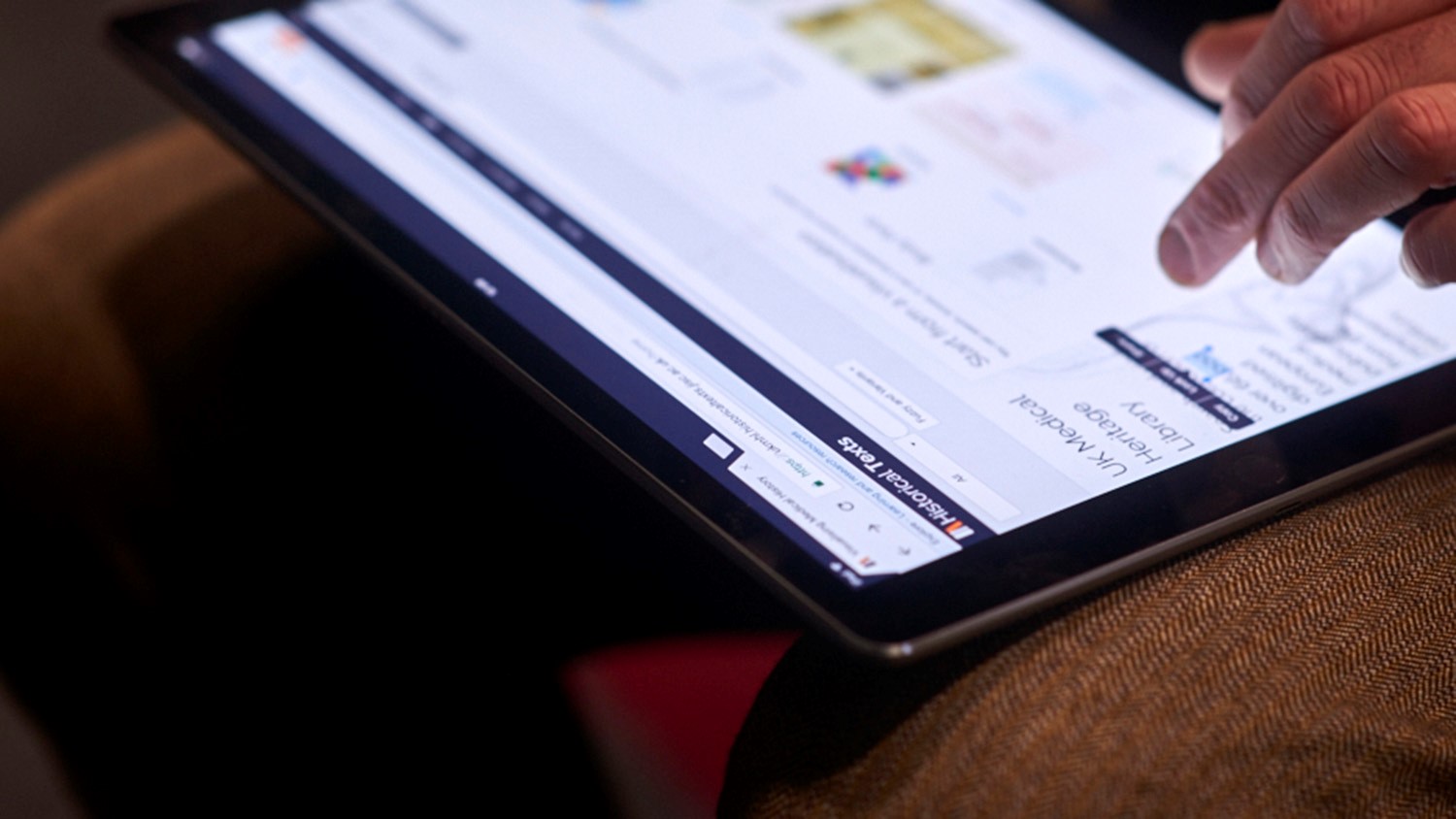 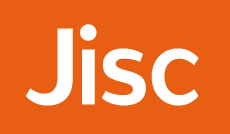 Library services
Library support services help libraries more efficiently manage the full life cycle of their collections

We help libraries leverage their usage data, and provide shared business intelligence tools to inform strategic decision making

We save the community £108m each year through shared license negotiation
1st November 2017
Library services
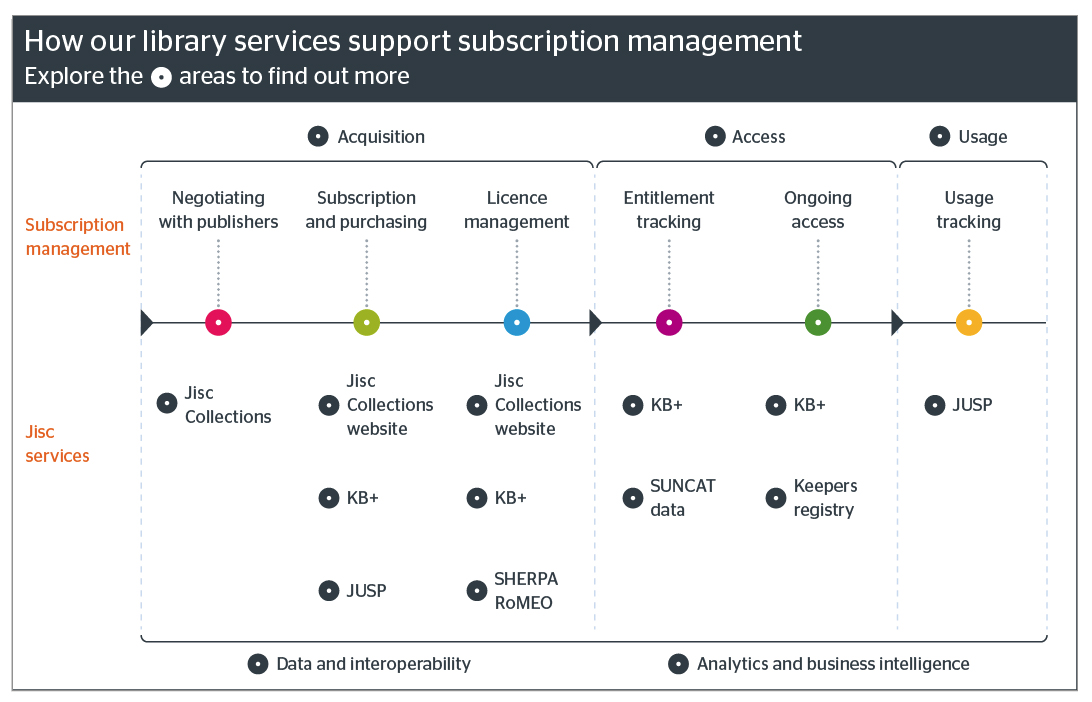 1st November 2017
Making the UK the most digitally advanced nation for Higher education and research
25
Coming soon
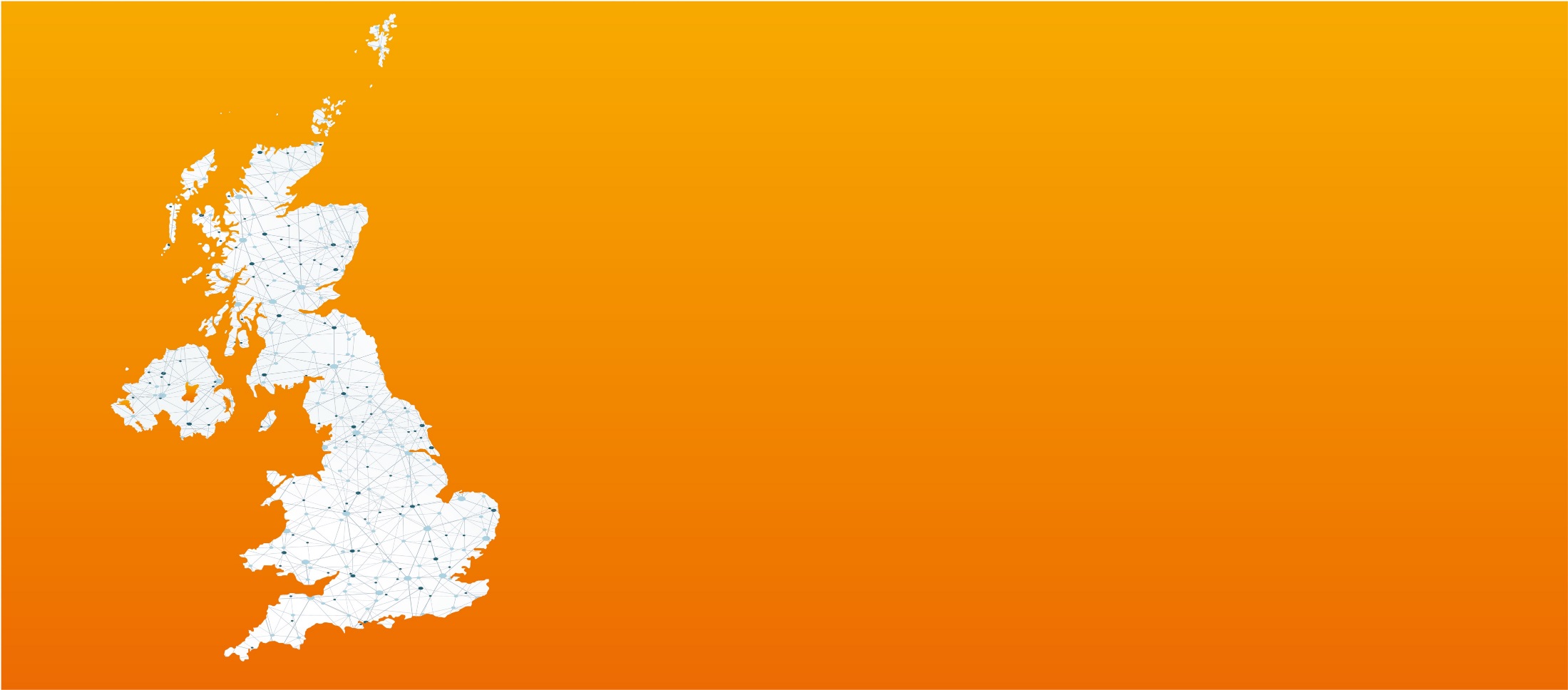 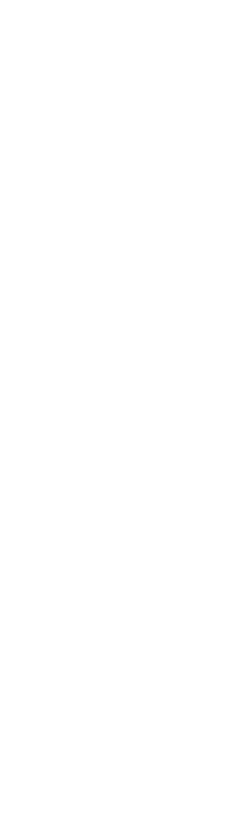 National
Bibliographic
Knowledgebase:
enabling nationwide
collaboration
National
Bibliographic 
Knowledgebase
1st November 2017
Making the UK the most digitally advanced nation for Higher education and research
26
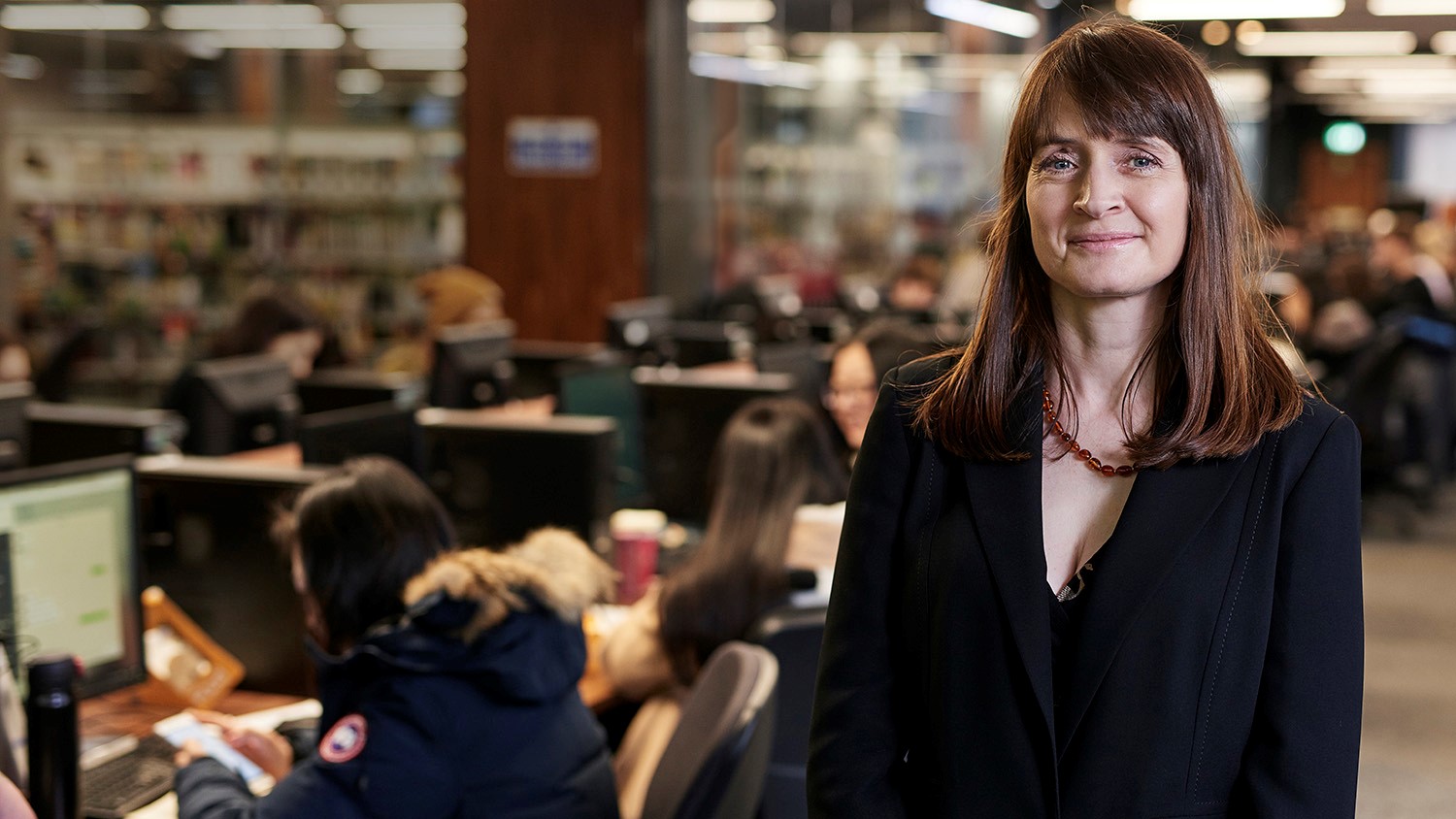 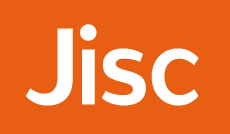 Open scholarship
We support open access and open data in the scholarly and research environment, allowing organisations to develop their research more easily – bringing economic and social benefits
1st November 2017
27
Open access – publication lifecycle
Submission
Use
Acceptance
Publication
Manage costs
Record impact
Select Journal
Check compliance
Deposit in repository
Report on compliance
Maximise impact
Report
Research publication lifecycle
SHERPA RoMEO
SHERPA Fact
Monitor UK R&D:Alpha
Publications Router R&D:Alpha
CORE
RIOXX
Jisc services
Jisc collections
SHERPA REF R&D:Beta
SHERPA JULIET
Monitor local R&D:Alpha
OpenDOAR
IRUS-UK
Guidance, consultancy, technical support, and OA good practice
1st November 2017
Making the UK the most digitally advanced nation for Higher education and research
28
Big data in research
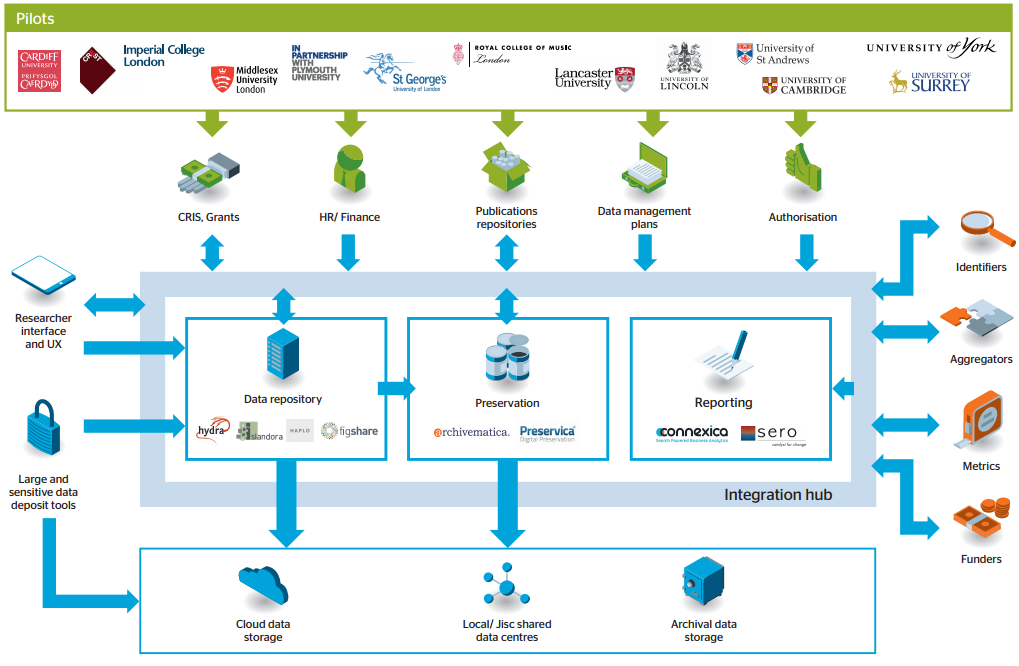 1st November 2017
Making the UK the most digitally advanced nation for Higher education and research
29
Summary of our findings and progress on RDSS
Jisc’s RDSS (research data shared service) transforms managing research data from a headache for members to business as usual. It allows members to:
Deliver a comprehensive research data service to their researchers
Ensure data is curated, accessible and reusable
Comply with research funder mandates
Currently in alpha at 15 UK institutions of varying sizes and types. RDSS will be in beta at the start of 2018 and we are aiming to launch as a full service by summer 2018
We have built a unique messaging layer that stitches existing commercial and open source solutions into a joined up service. The messaging layer also takes care of integrating with institutional software and key software and services outside the institution
1st November 2017
Making the UK the most digitally advanced nation for Higher education and research
30
Learning from RDSS
The human knowledge problems RDSS is looking to crack are:
Need to change to a culture where collection of research data is the norm across all relevant disciplines
Need to be able to make sure data is accessible for the long term, even as file formats and the software the data requires changes
Need to make it easy for researchers to find the data (as well as depositing it in the first place)
In most institutions managing research data is a spotty and distributed activity, we need to move to a situation where it is coordinated and comprehensive, this requires challenging conversations around the costs involved. We are starting those challenging conversations!
1st November 2017
Making the UK the most digitally advanced nation for Higher education and research
31
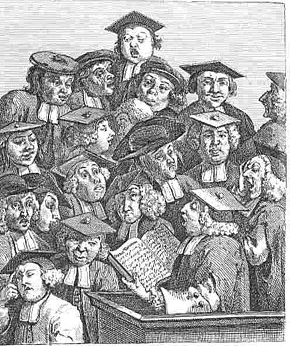 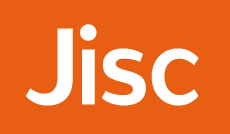 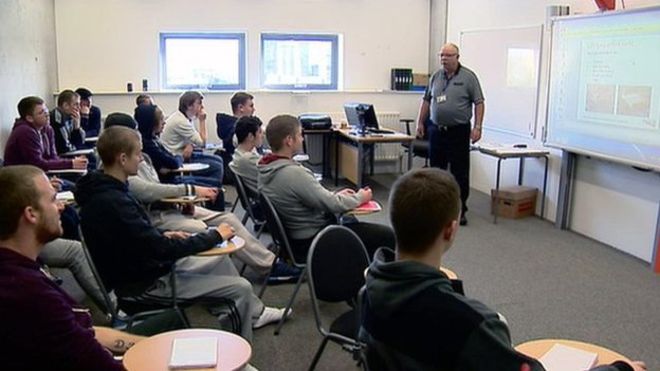 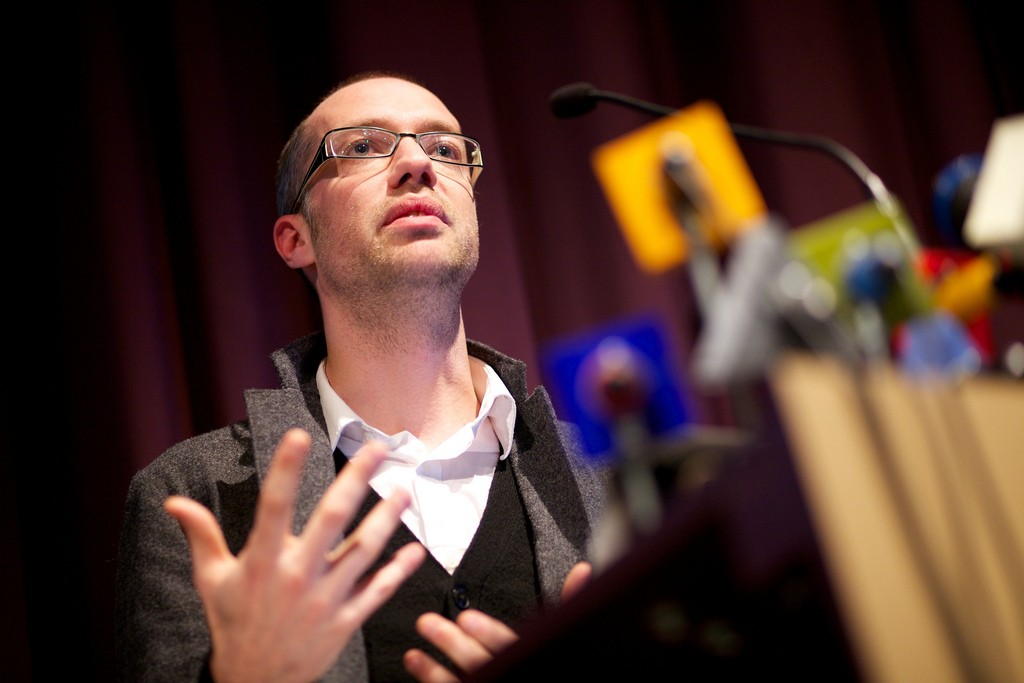 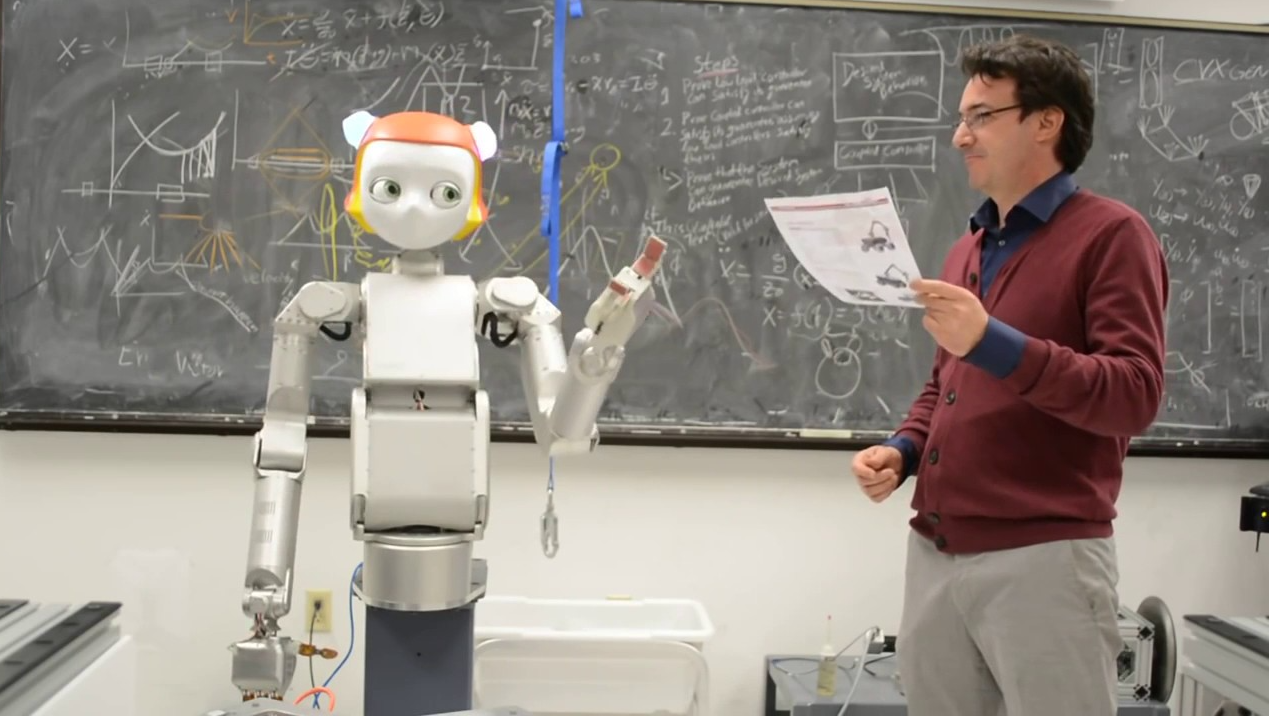 1st November 2017
Making the UK the most digitally advanced nation for Higher education and research
32
National business intelligence (BI) service for UK education
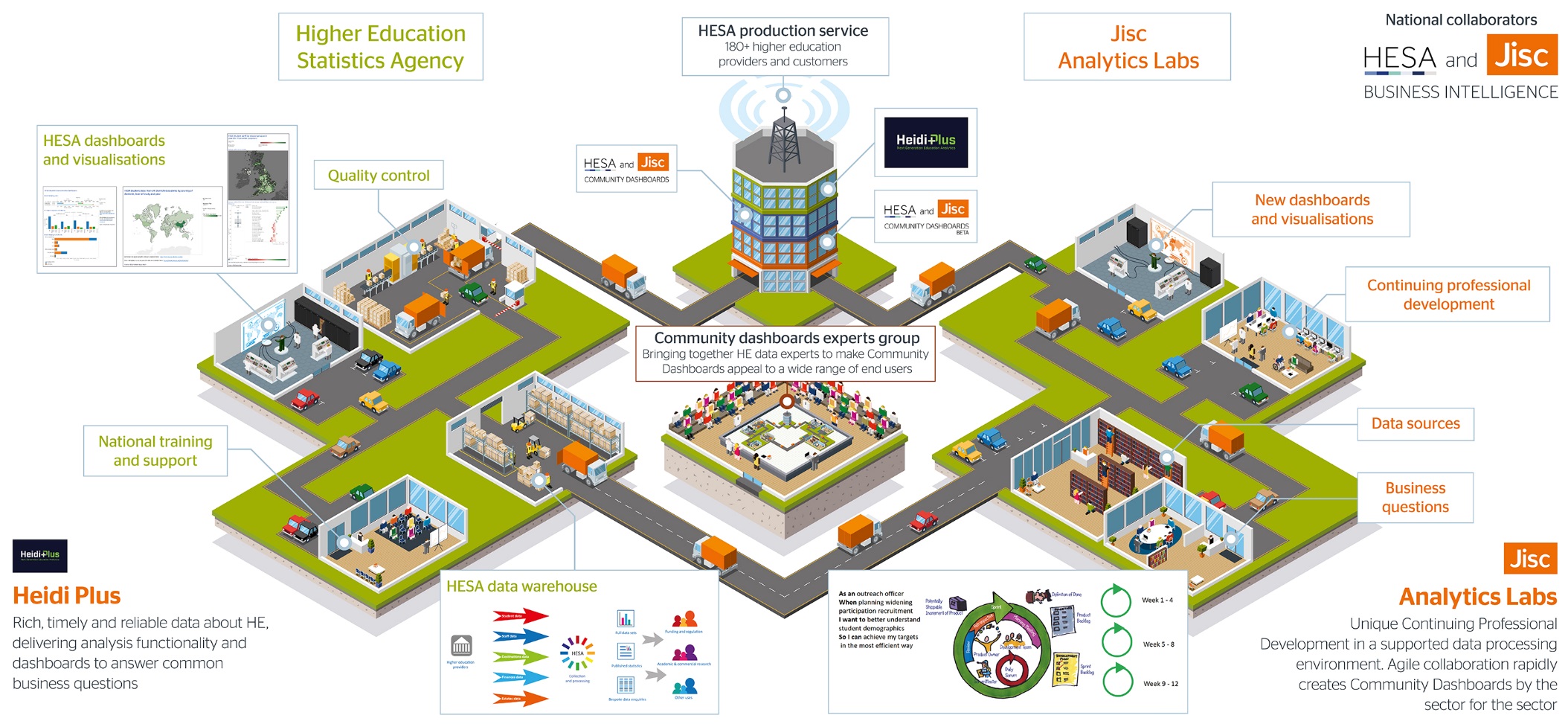 1st November 2017
Making the UK the most digitally advanced nation for Higher education and research
33
In summary
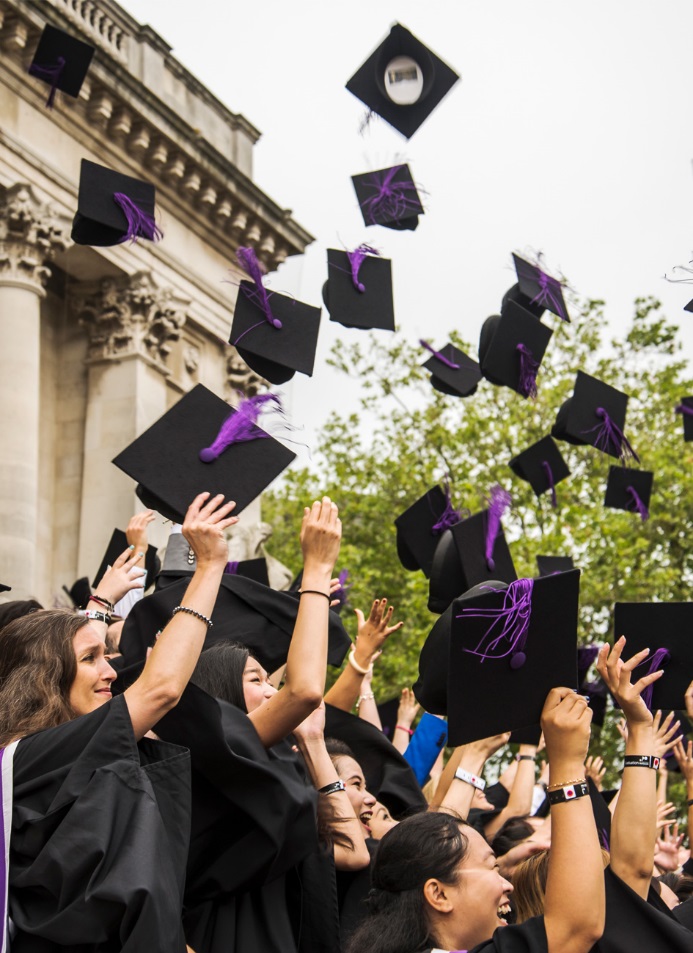 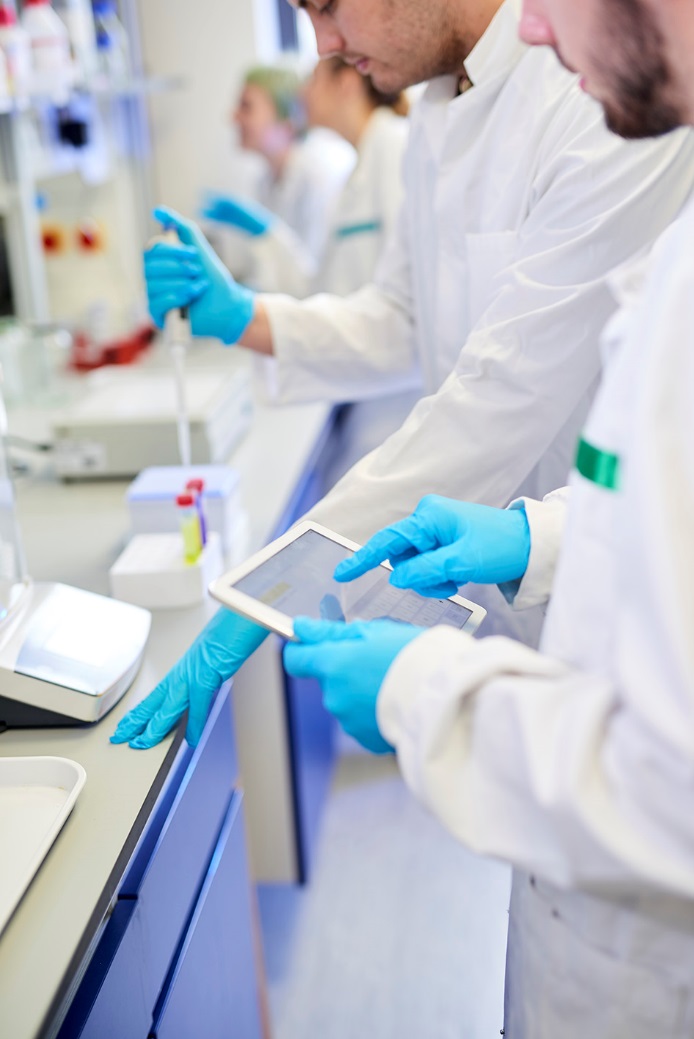 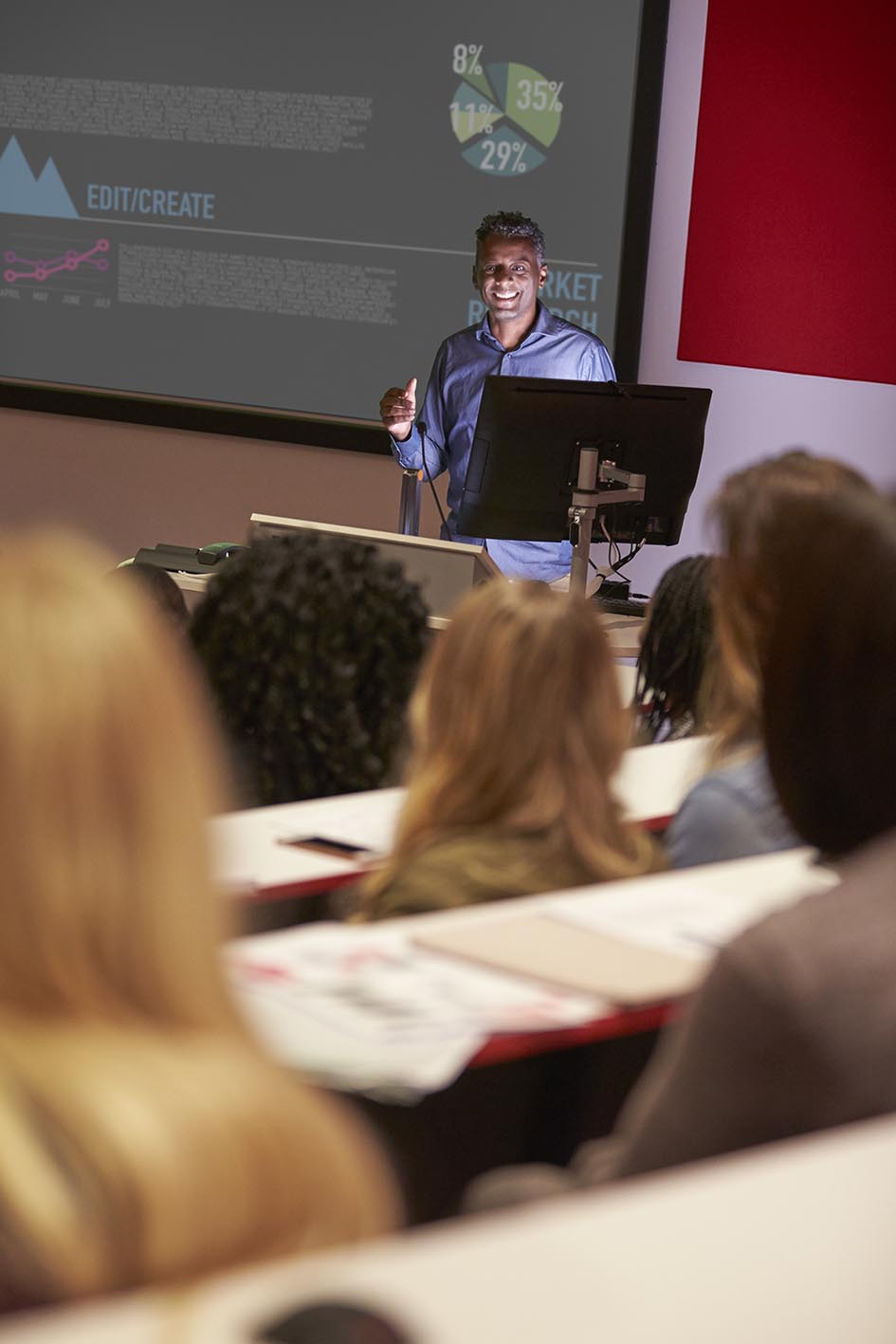 1st November 2017
Making the UK the most digitally advanced nation for Higher education and research
34
1st November 2017
Making the UK the most digitally advanced nation for Higher education and research
35